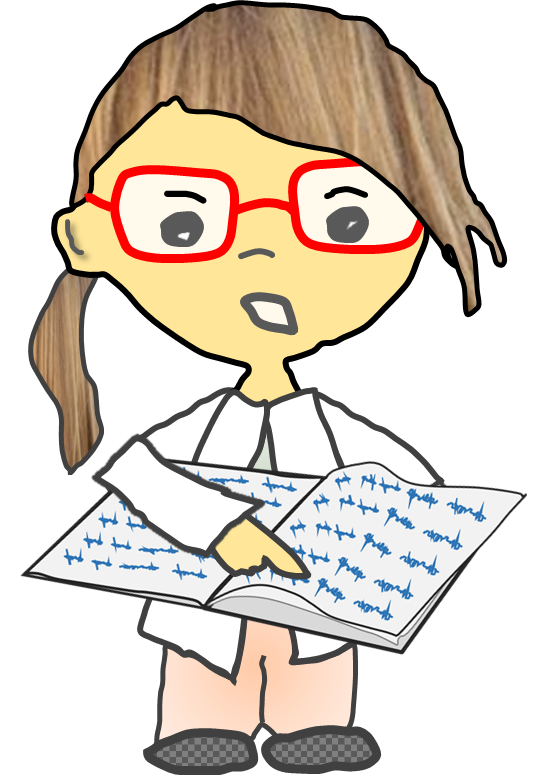 Kopf-rechnen
Kopfrechnen 
1
Aufgabe 1
weiter
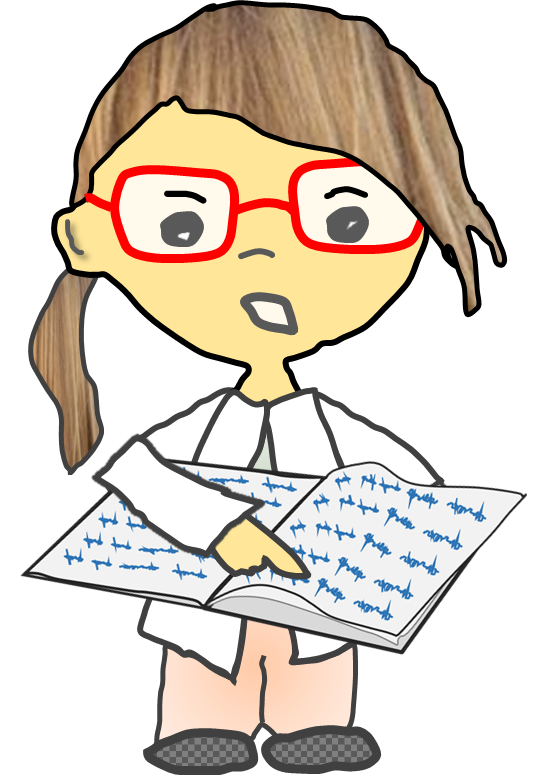 Start
Kopf-rechnen
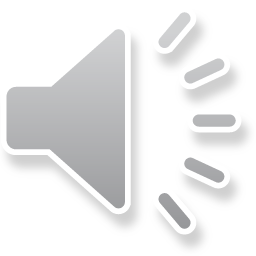 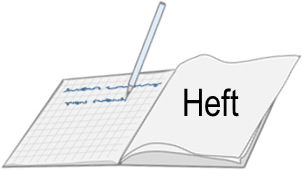 Lösung
Aufgabe 2
weiter
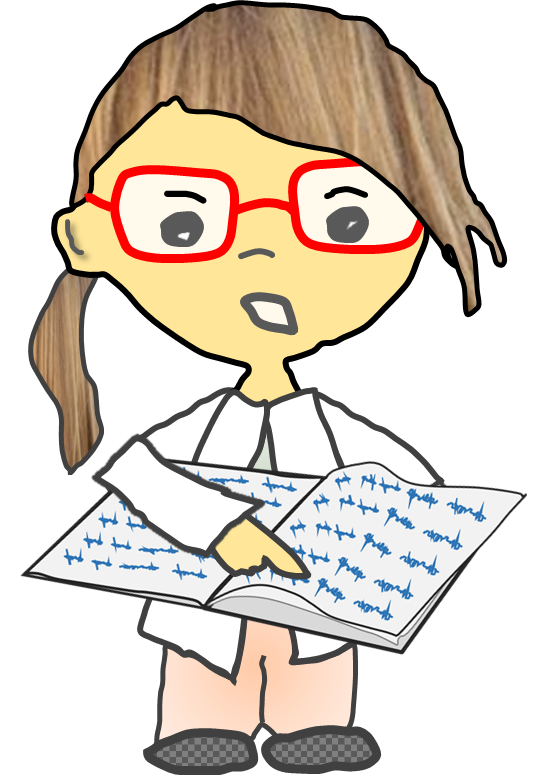 Start
Kopf-rechnen
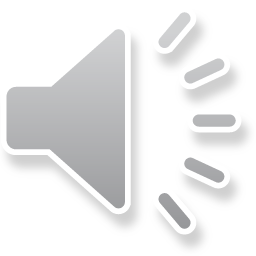 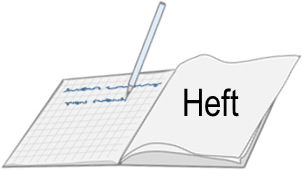 Lösung
Aufgabe 3
weiter
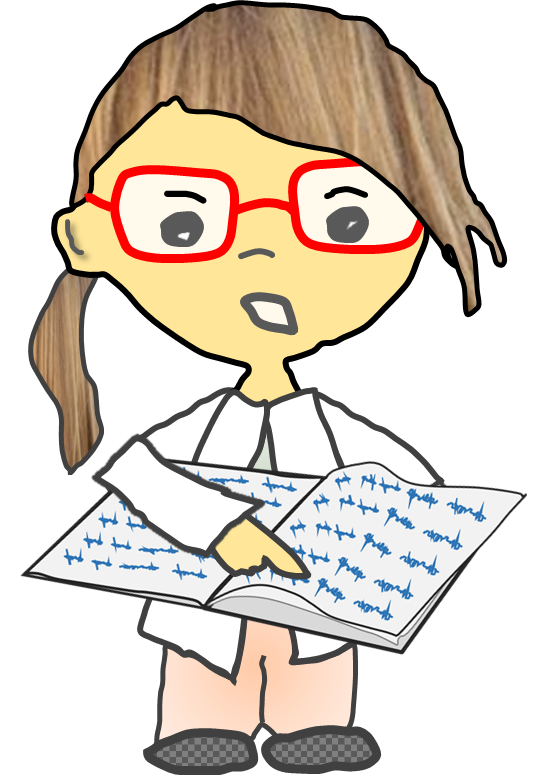 Start
Kopf-rechnen
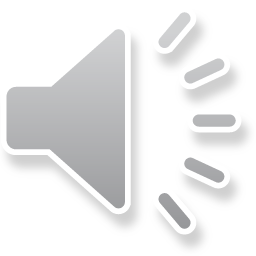 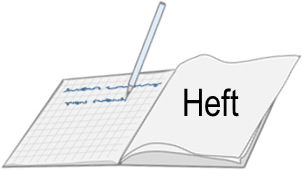 Lösung
Aufgabe 4
weiter
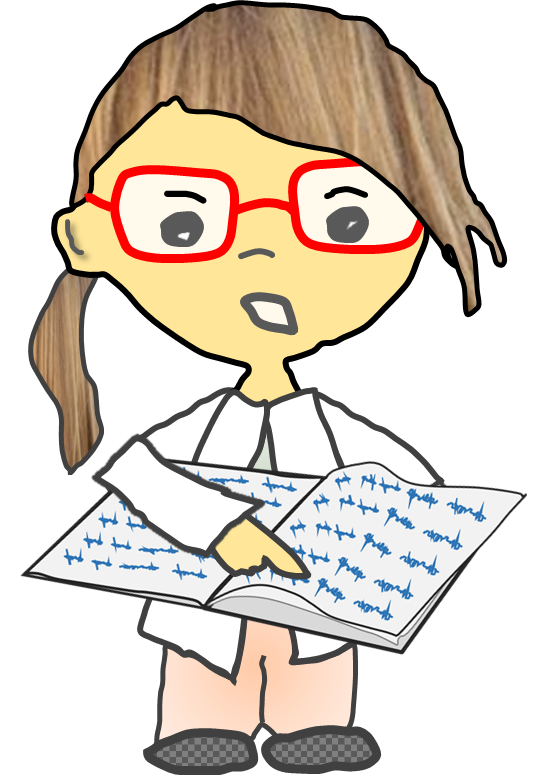 Start
Kopf-rechnen
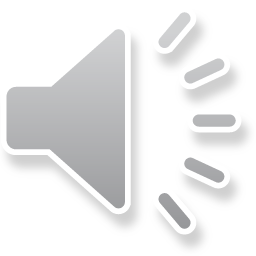 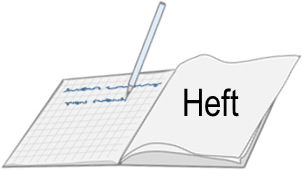 Lösung
Gut gemacht!
beenden
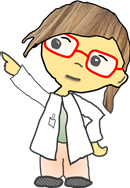 Gut gemacht!
beenden
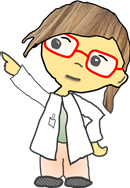